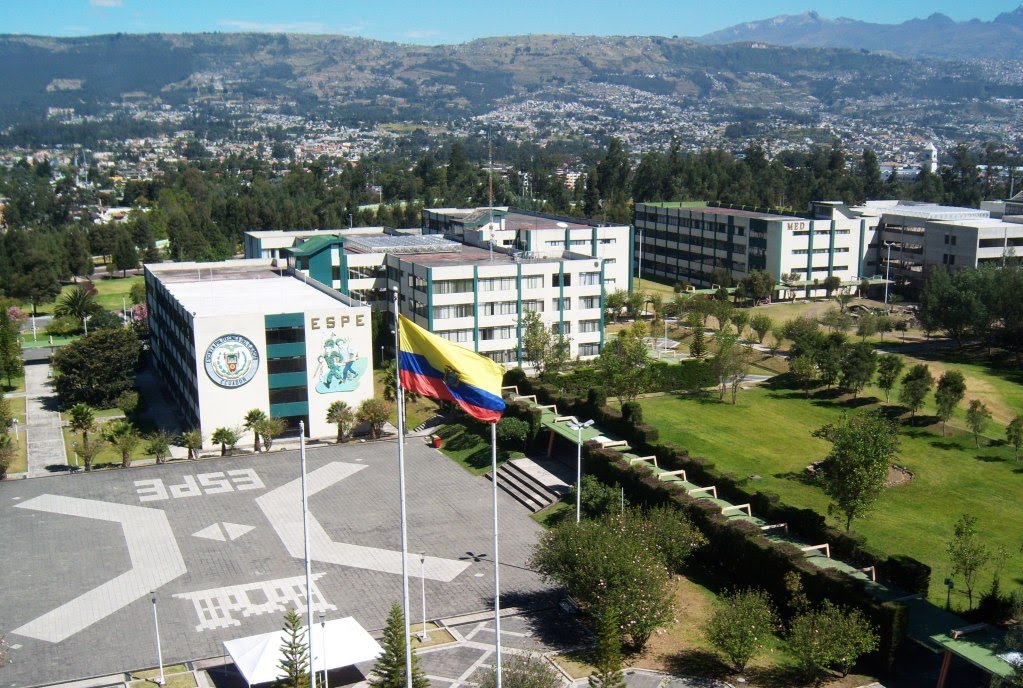 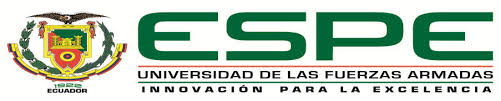 DEPARTAMENTO DE CIENCIAS DE LA TIERRA Y LA CONSTRUCCIÓN
CARRERA DE INGENIERÍA CIVIL
VIABILIDAD ECONÓMICA Y OPERATIVA DEL SISTEMA CONSTRUCTIVO DE PAREDES AUTOPORTANTES CON HORMIGÓN ARMADO Y, ESTRUCTURA TRADICIONAL CON PAREDES DE BLOQUE, APLICADO AL DISEÑO DE VIVIENDAS DE INTERÉS SOCIAL EN EL ECUADOR.
AUTOR: VINUEZA HIDALGO, CATHERINE ESTEFANÍA
DIRECTOR: ING DURÁN CARRILLO, JOSÉ RICARDO
SANGOLQUÍ 2018
OBJETIVOS
Objetivo General
Objetivos Específicos
Determinar la viabilidad económica y operativa de viviendas de interés social con paredes autoportantes de hormigón armado y estructura tradicional con paredes de bloques.
Realizar el diseño arquitectónico y estructural de la vivienda con paredes autoportantes en hormigón armado y vivienda con estructura tradicional con paredes de bloque.
Hacer un análisis comparativo de costos y tiempos de ejecución entre los sistemas constructivos propuestos.
Plantear la mejor opción entre los sistemas constructivos analizados para la edificación de viviendas de interés social en el Ecuador.
2
TRABAJO DE TITULACIÓN
TEMAS DE ESTUDIO
ESTRUCTURA           PAREDES                      PORTANTES
ESTUDIO             ECONÓMICO
ESTRUCTURA    APORTICADA
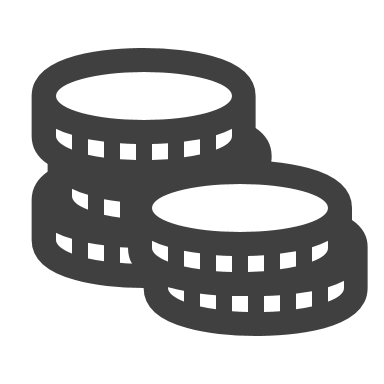 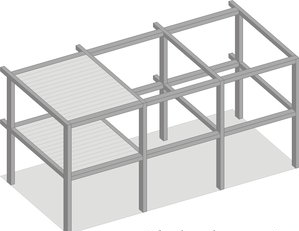 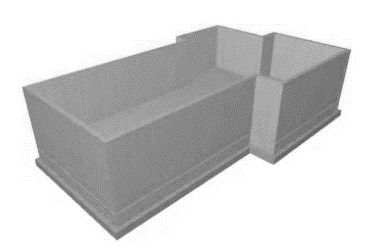 Diseño Arquitectónico.
Análisis de Cargas.
Prediseño Elementos.
Diseño Sismoresistente.
Modelación Estructural. 
Diseño Elementos.
Cimentación.
Diseño Arquitectónico.
Cargas.
Espesor Paredes.
Diseño Sismoresistente.
Modelación Estructural.
Diseño Elementos.
Cimentación.
Presupuesto.
Programación de obra.
Análisis comparativo
3
TRABAJO DE TITULACIÓN
Diseño Arquitectónico
Normativa
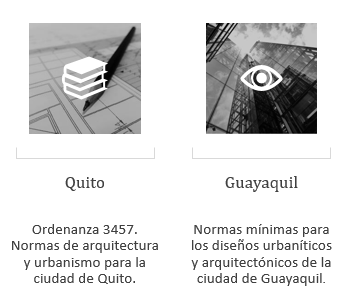 Ordenanza 3457. Normas de arquitectura y urbanismo para la ciudad de Quito.
Normas mínimas para los diseños urbanísticos y arquitectónicos de la ciudad de Guayaquil.
4
TRABAJO DE TITULACIÓN
Diseño Arquitectónico
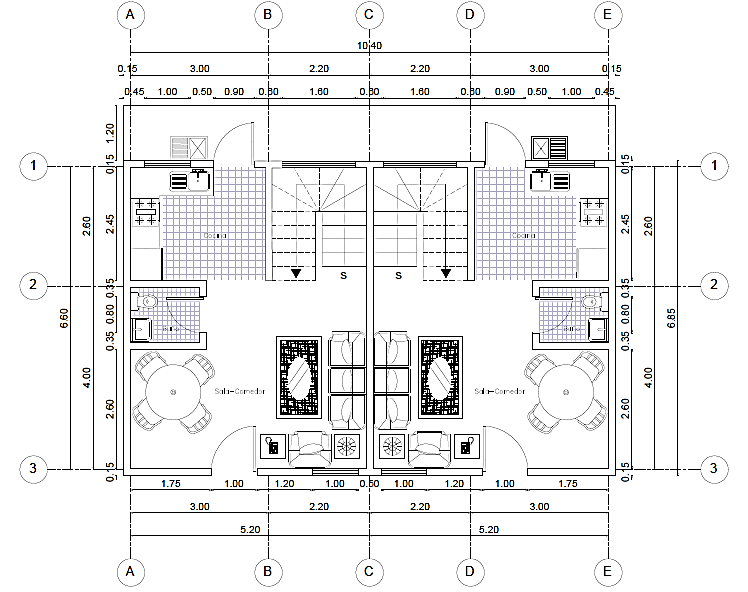 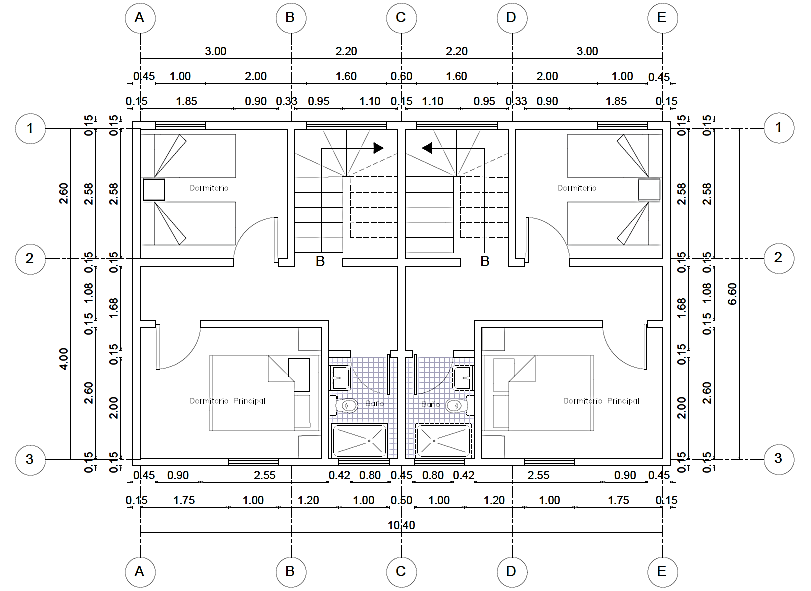 V-1
V-2
V-1
V-2
SEGUNDA PLANTA
PRIMERA PLANTA
5
Área vivienda: 68 m2
TRABAJO DE TITULACIÓN
Diseño Arquitectónico
ESTRUCTURA APORTICADA
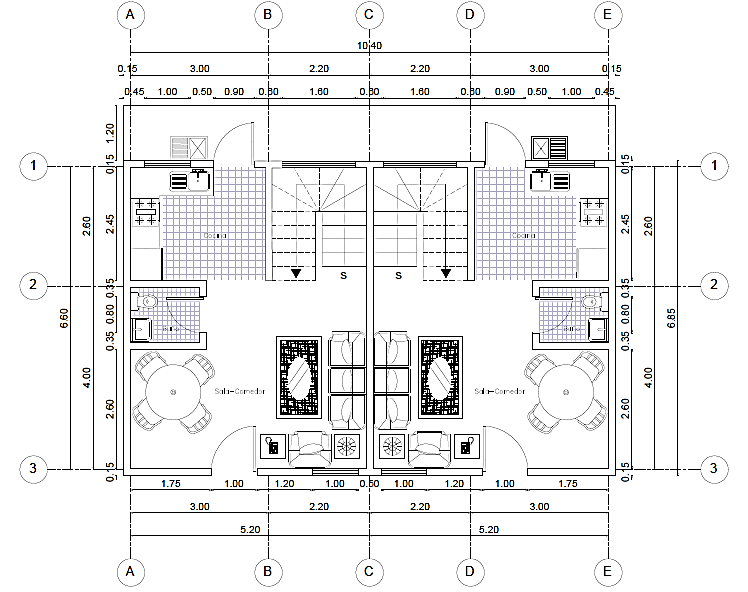 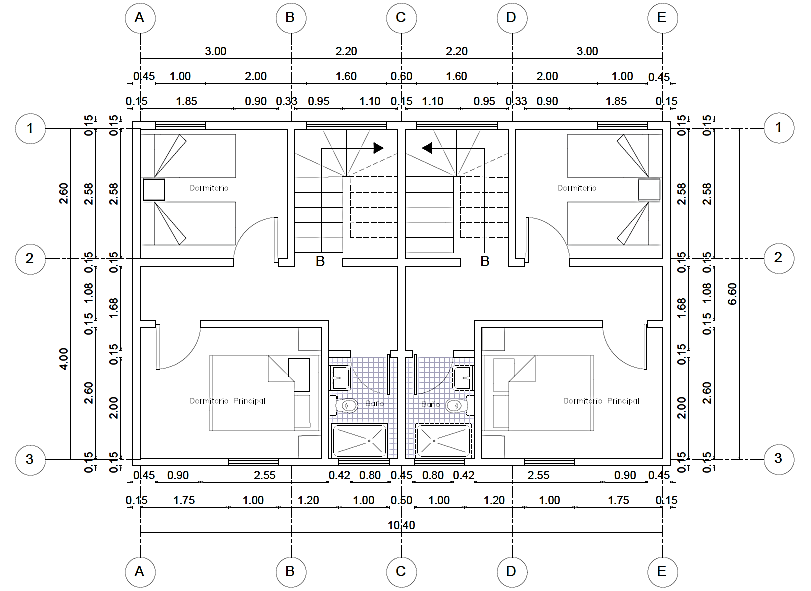 6
TRABAJO DE TITULACIÓN
Diseño Arquitectónico
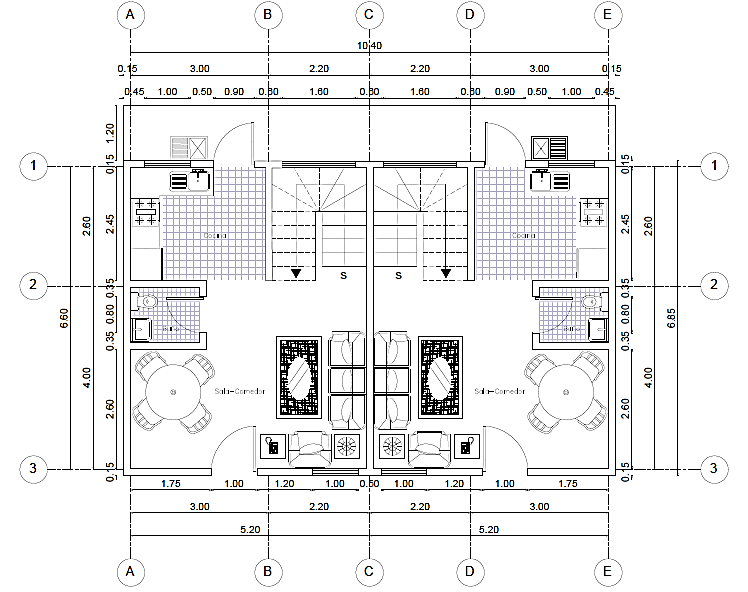 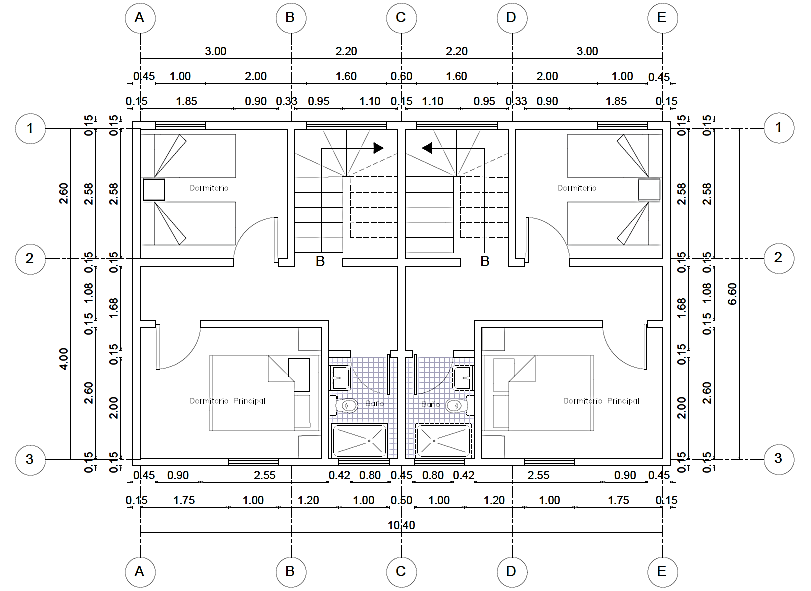 7
TRABAJO DE TITULACIÓN
Diseño Arquitectónico
ESTRUCTURA PAREDES PORTANTES
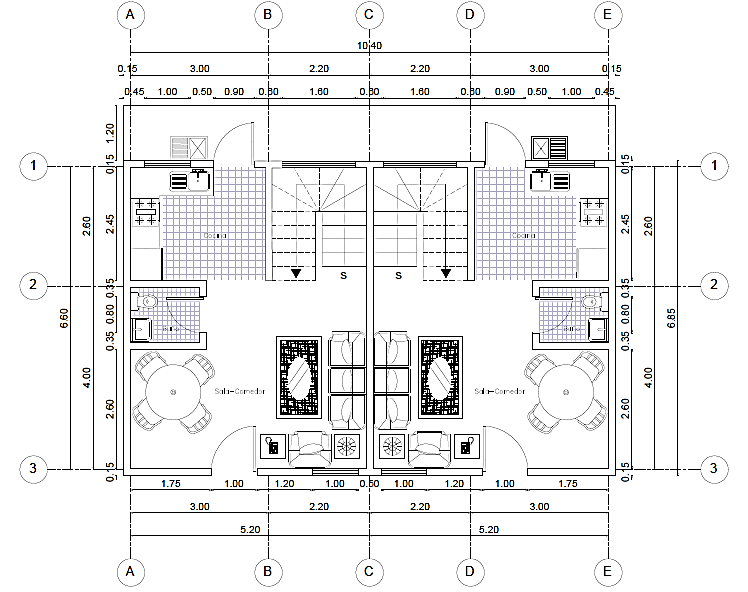 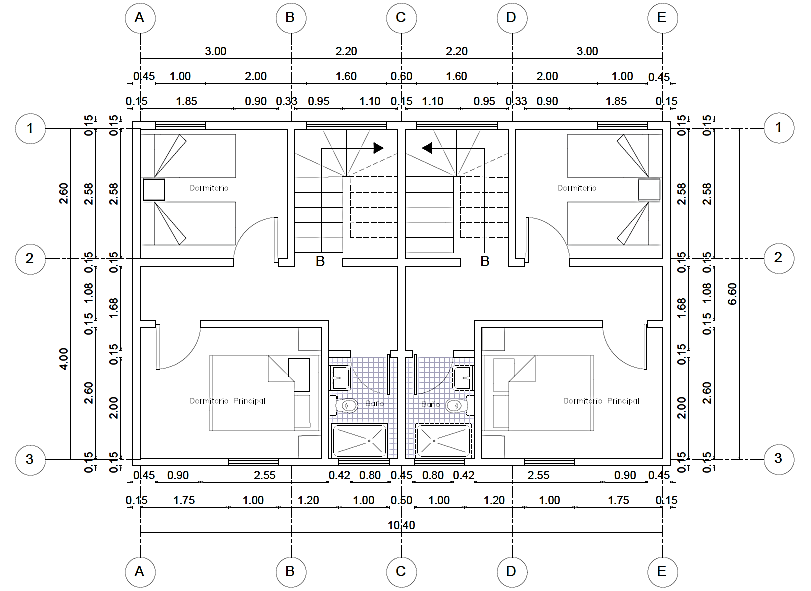 8
TRABAJO DE TITULACIÓN
Análisis Sísmico
Factor de zonificación sísmica Z:
ZONA VI- COSTA ECUATORIANA 
Z ≥ 0.5 g 

Coeficientes de perfil de suelo:
Suelo tipo D, zona sísmica.
Fa = 1.12
Fd = 1.11
Fs = 1.40
9
TRABAJO DE TITULACIÓN
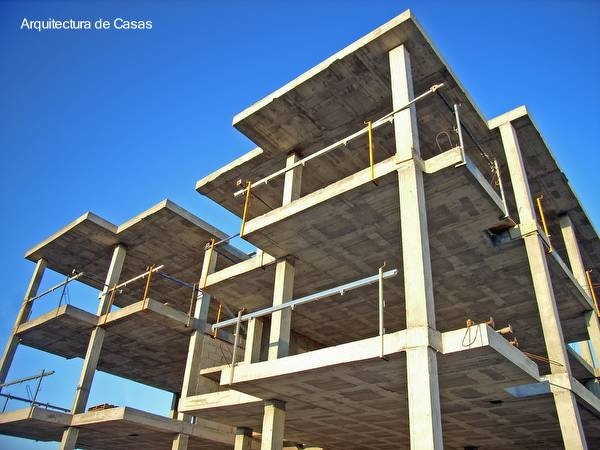 Diseño Estructura Aporticada
Contoso Ltd.
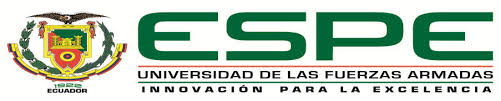 Diseño Estructura Aporticada
Análisis de Cargas
Prediseño Elementos
Normativa NEC-SE-CG.
Entrepiso
Normativa ACI-318-14. 
Losa Bidireccional Alivianada h:20 cm
Columnas 30 cm x 30 cm
Vigas Banda 25 cm x 20 cm
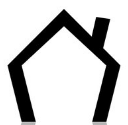 Cubierta
11
TRABAJO DE TITULACIÓN
Diseño Estructura Aporticada
Diseño Sismoresistente
Análisis Estático – Cortante Basal.
Análisis Dinámico – Espectro de diseño.
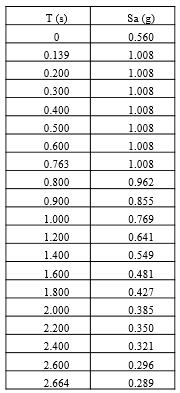 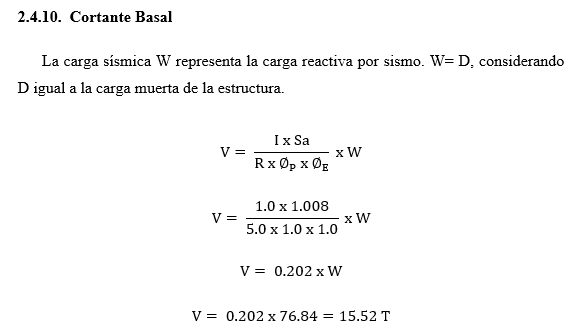 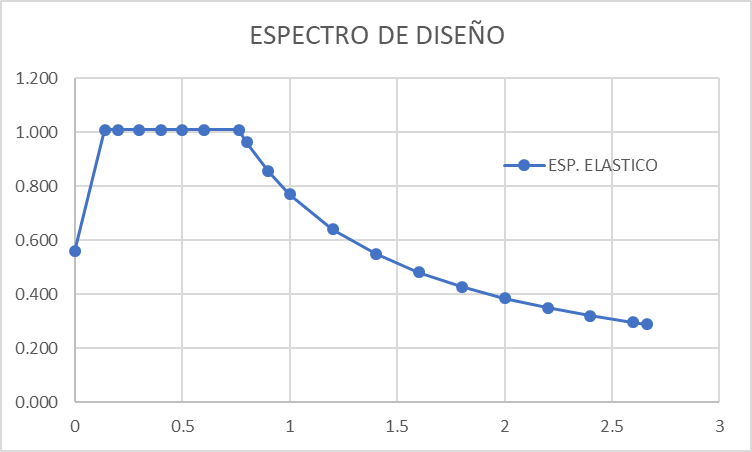 W= D; peso carga muerta
12
TRABAJO DE TITULACIÓN
[Speaker Notes: Fa: Coeficiente de amplificación de suelo en la zona de período corto 
Fd: coeficiente de amplificación de las ordenadas del espectro elástico de respuesta de desplazamientos para diseño en roca
Fs: Coeficiente de comportamiento no lineal de los suelos.]
Diseño Estructura Aporticada
Modelación Estructural
Software ETABS.
Análisis estático
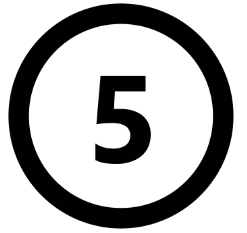 Definir materiales
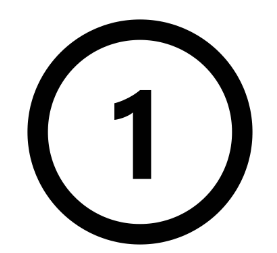 Análisis dinámico
Definir secciones
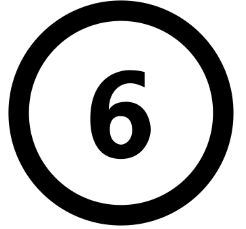 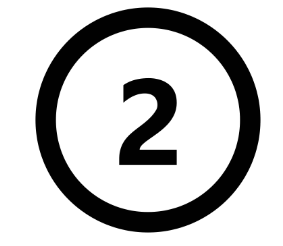 Geometría estructura
Control de derivas
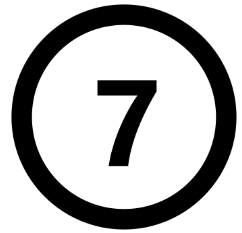 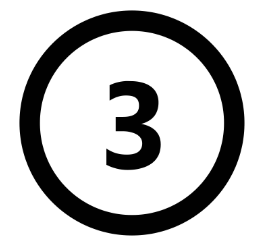 10.40 m
6.60 m
Combinaciones 
de carga
Modos de vibrar
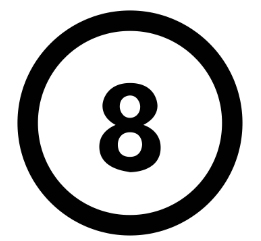 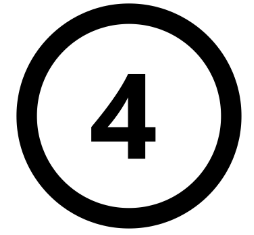 13
TRABAJO DE TITULACIÓN
Diseño Estructura Aporticada
Modelación Estructural
Derivas de piso.
Modos de vibrar – Participación Modal.
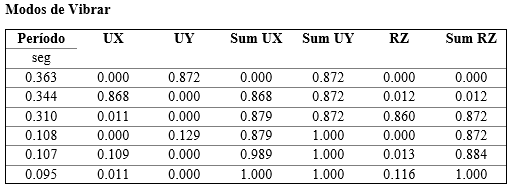 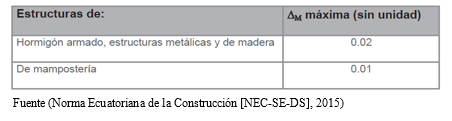 La deriva máxima en cada piso no puede exceder del 2%
El PPM en la dirección UX, UY ≥ 90% 
El giro (Rz) < 10% en los dos primeros modos de vibración 
El giro (Rz) ≥ 50% en el tercer modo de vibrar, para evitar efector torsionales.
Se presenta los modos de vibración hasta que la suma acumulada sea mayor al 90% en Ux y Uy
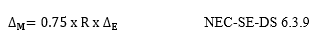 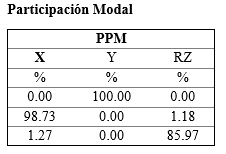 R: Factor de reducción de respuesta sísmica
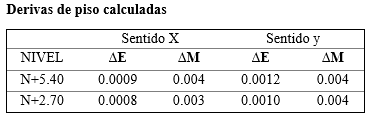 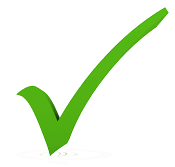 14
TRABAJO DE TITULACIÓN
Diseño Estructura Aporticada
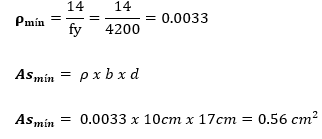 Diseño Elementos
N1
Losa Alivianada- Método nervio continuo
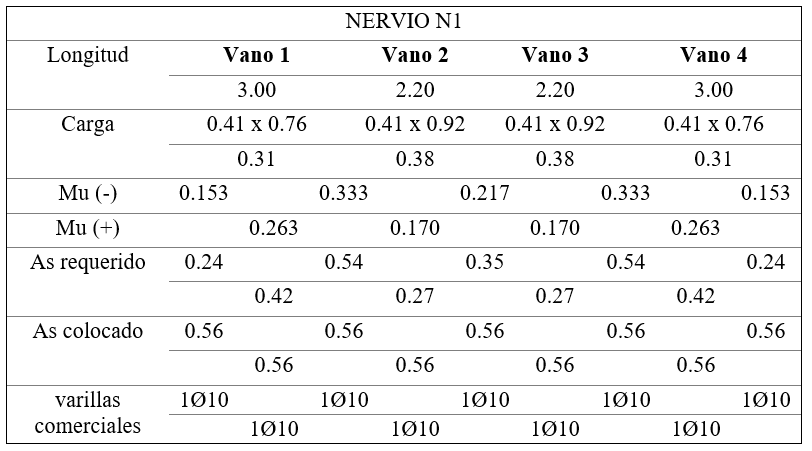 Cargas
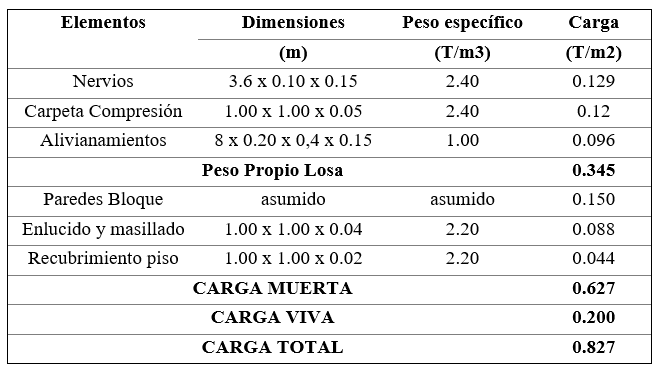 N2
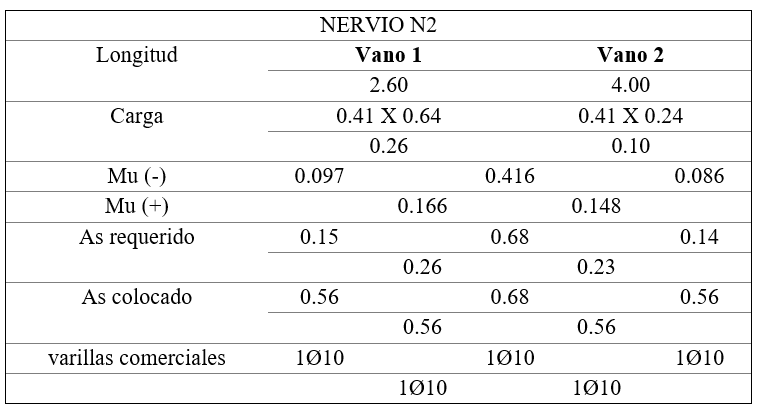 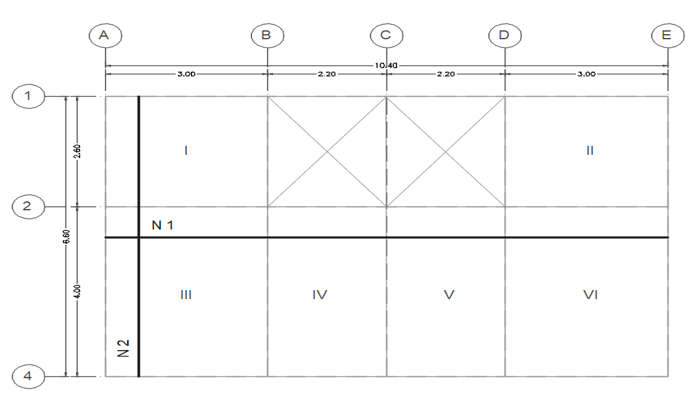 N1
15
N2
TRABAJO DE TITULACIÓN
Diseño Estructura Aporticada
Diseño Elementos
DISEÑO A FLEXIÓN. 
Momento último
Cuantía  min, max: [0.0033   ;   0.0107]
Refuerzo Longitudinal: 2 ɸ 12 mm
Programa ETABS
Vigas
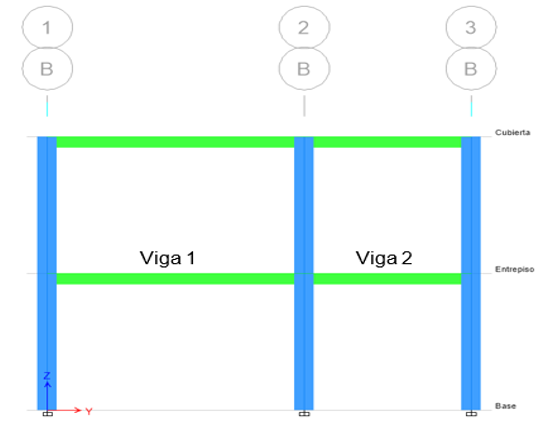 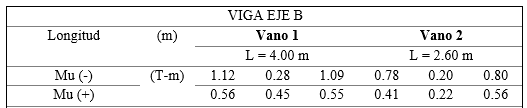 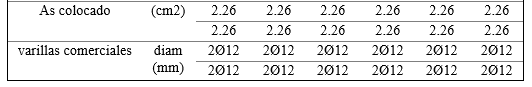 DISEÑO A CORTE. 
Momentos en los extremos de las vigas
Corte hiperestatico
Cortante último: 2.35 T
Acero requerido: 1 ɸ 10 mm
4.00 m
2.60 m
Sección : 0.25 x 0.20
Acero (-): 2 ɸ 12 mm  
Acero (+): 2 ɸ 12 mm
16
TRABAJO DE TITULACIÓN
Armadura mínima 





Carga y momentos actuantes
              Pu: 18.35 T ; Mu: 3.35 T-m
Diagrama de iteracción
Diseño Estructura Aporticada
Diseño Elementos
Columnas
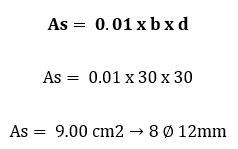 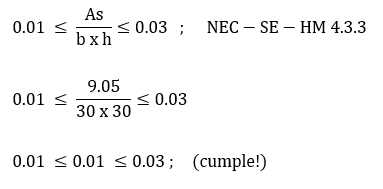 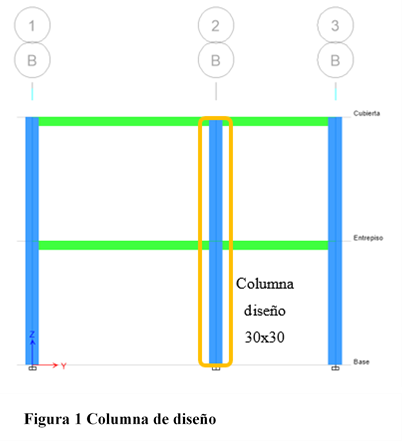 Programa ETABS
2.50 m
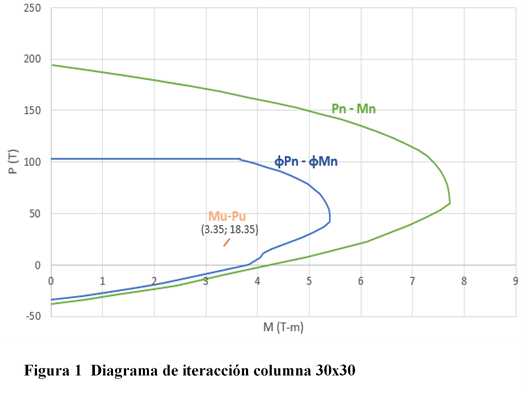 La armadura
y sección 
soporta las 
solicitaciones
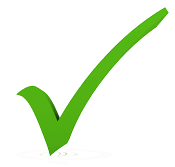 2.50 m
17
TRABAJO DE TITULACIÓN
[Speaker Notes: Capacidad muro]
Diseño Estructura Aporticada
Diseño Elementos
Conexión Viga – Columna
Normativa ACI 318-14
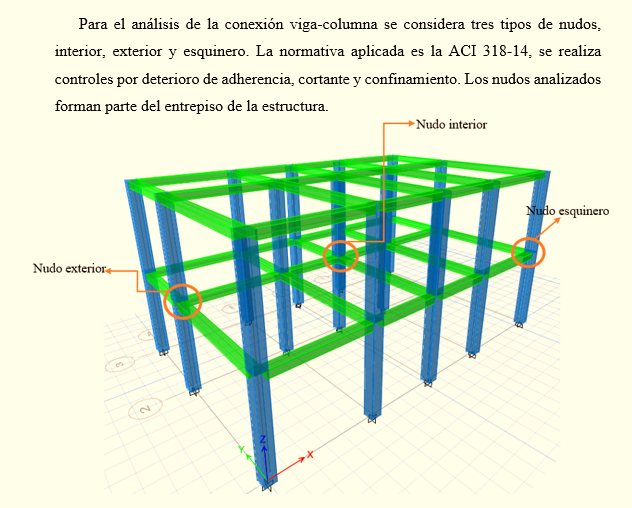 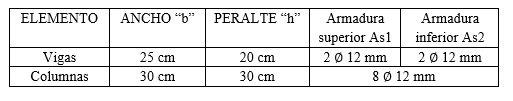 18
TRABAJO DE TITULACIÓN
[Speaker Notes: 20 veces el diámetro de la varilla de mayor diámetro
 
 Se considera que un elemento proporciona confinamiento al nudo si al menos las tres cuartas partes de la cara del nudo están cubiertas por el elemento que llega al nudo.]
Diseño Estructura Aporticada
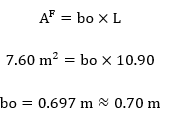 Diseño Elementos
Vigas de Cimentación
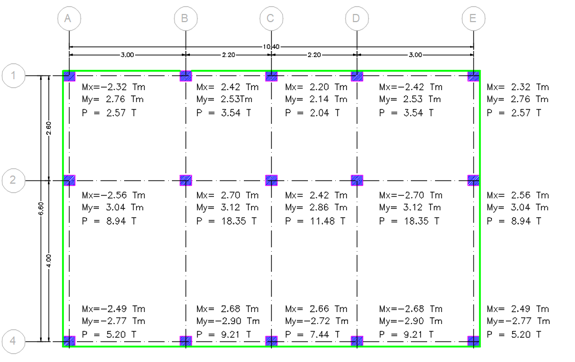 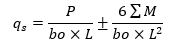 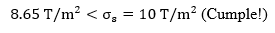 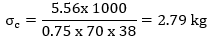 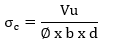 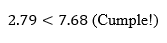 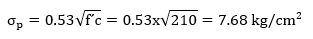 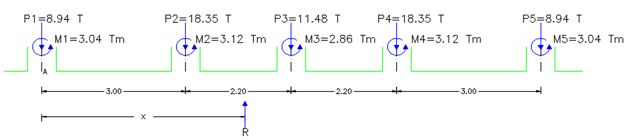 19
TRABAJO DE TITULACIÓN
[Speaker Notes: Altura viga: d≥bo/2 
Calculado<admisible]
Diseño Elementos
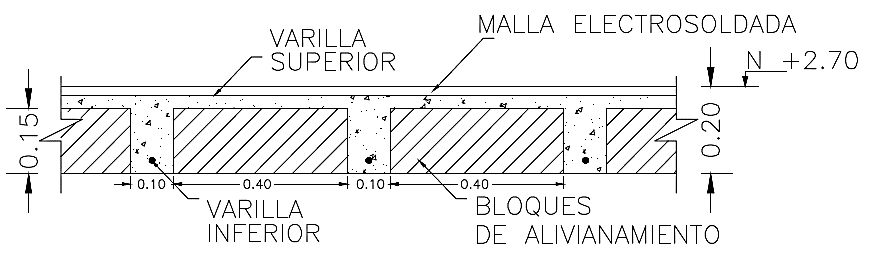 Materiales:  Hormigón f´c = 210 kg/cm2 ; Acero Fy = 4200 kg/cm2
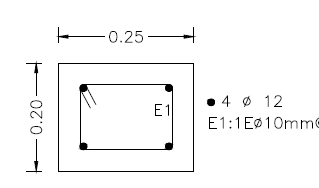 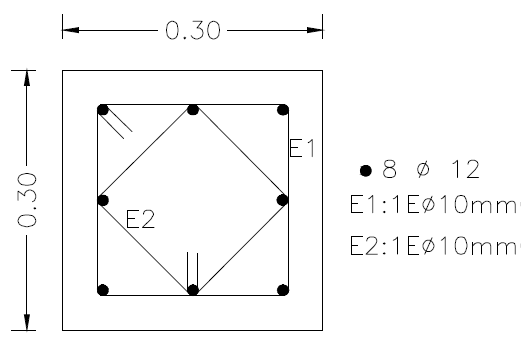 Losa
Vigas
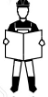 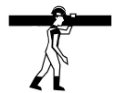 Tipo: Alivianada
Espesor: 20 cm
Acero: ɸ 10mm
Altura: 20 cm 
Base: 25 cm
Acero: ɸ 12mm; ɸ 10mm
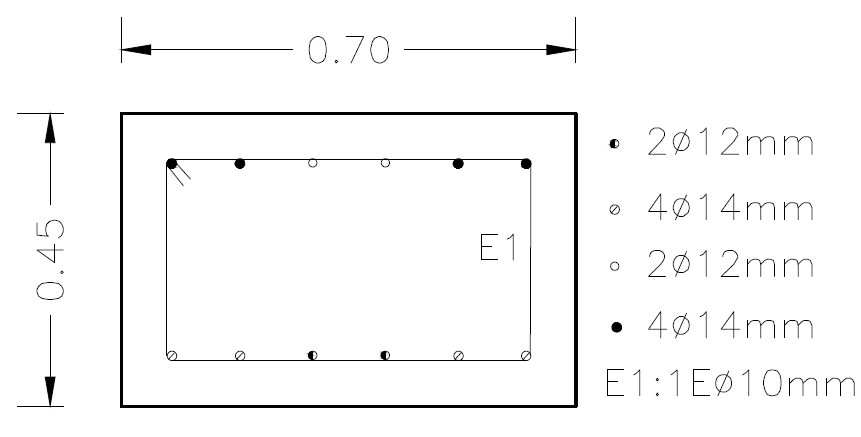 Columnas
Cimentación
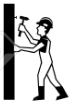 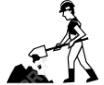 Altura: 45 cm 
Base: 70 cm
Acero: ɸ 12mm; 14mm
Altura: 30 cm
Base: 30 cm
Acero: ɸ 12mm; ɸ 10mm
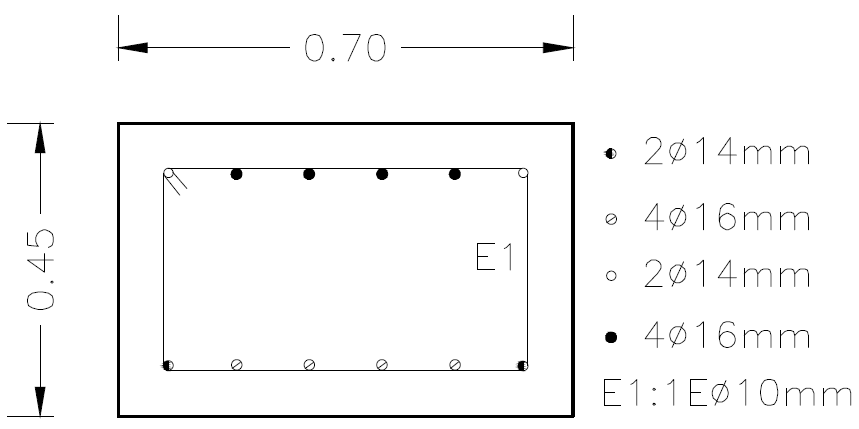 20
TRABAJO DE TITULACIÓN
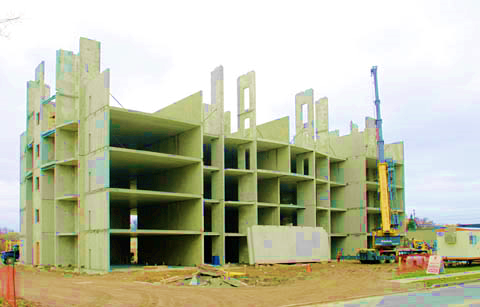 Diseño Paredes Portantes H.A
Contoso Ltd.
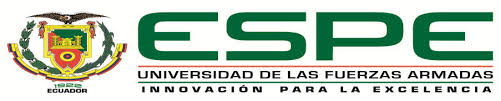 Diseño Paredes Portantes
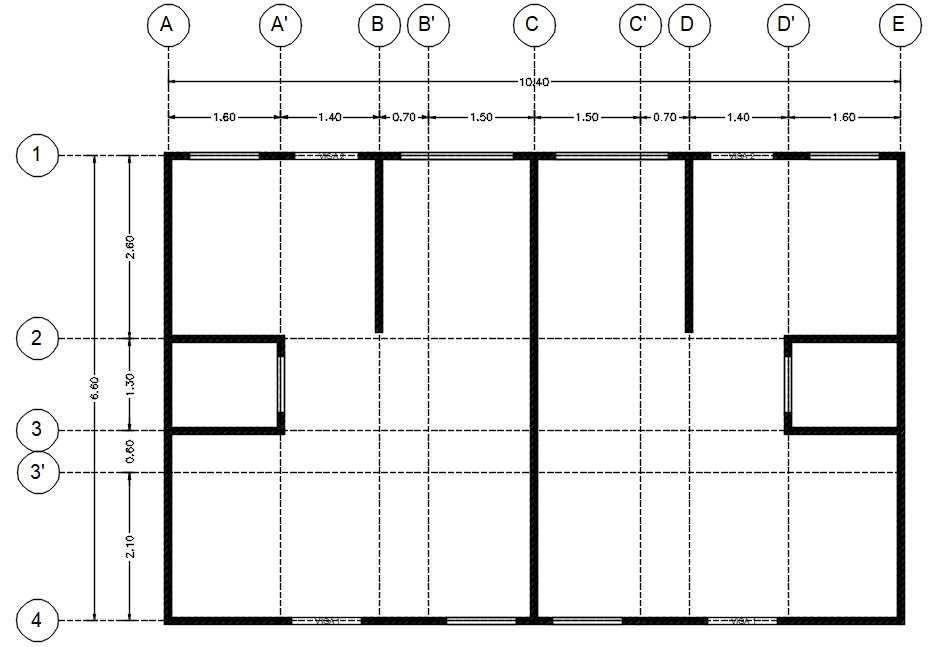 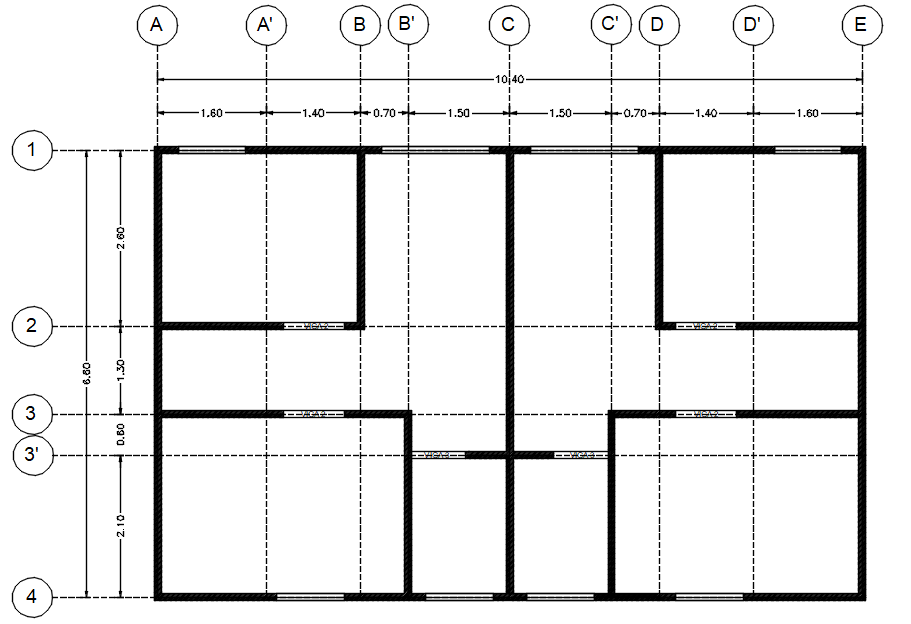 Distribución de muros
Y
22
X
TRABAJO DE TITULACIÓN
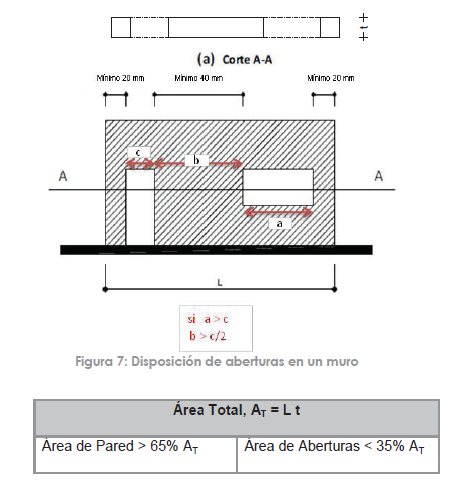 Diseño Paredes Portantes
Distribución de muros
Disposición de aberturas
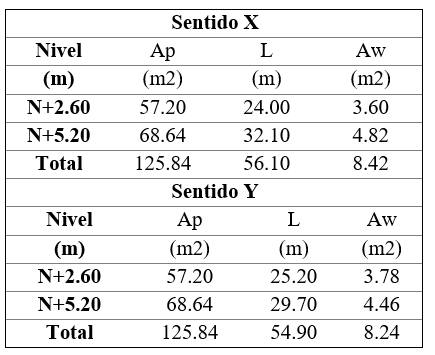 Normativa NEC-SE-VIVIENDA
min 20 cm
min 20 cm
min 40 cm
Densidad muros sentido X
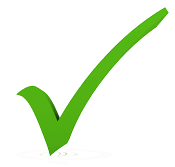 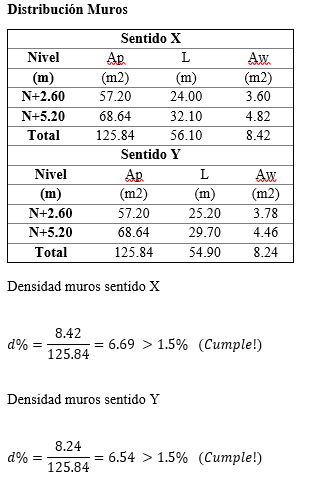 Densidad muros sentido Y
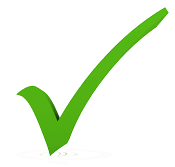 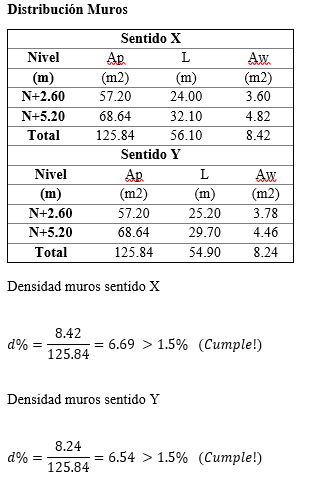 23
TRABAJO DE TITULACIÓN
Diseño Paredes Portantes
Distribución de muros fachada frontal
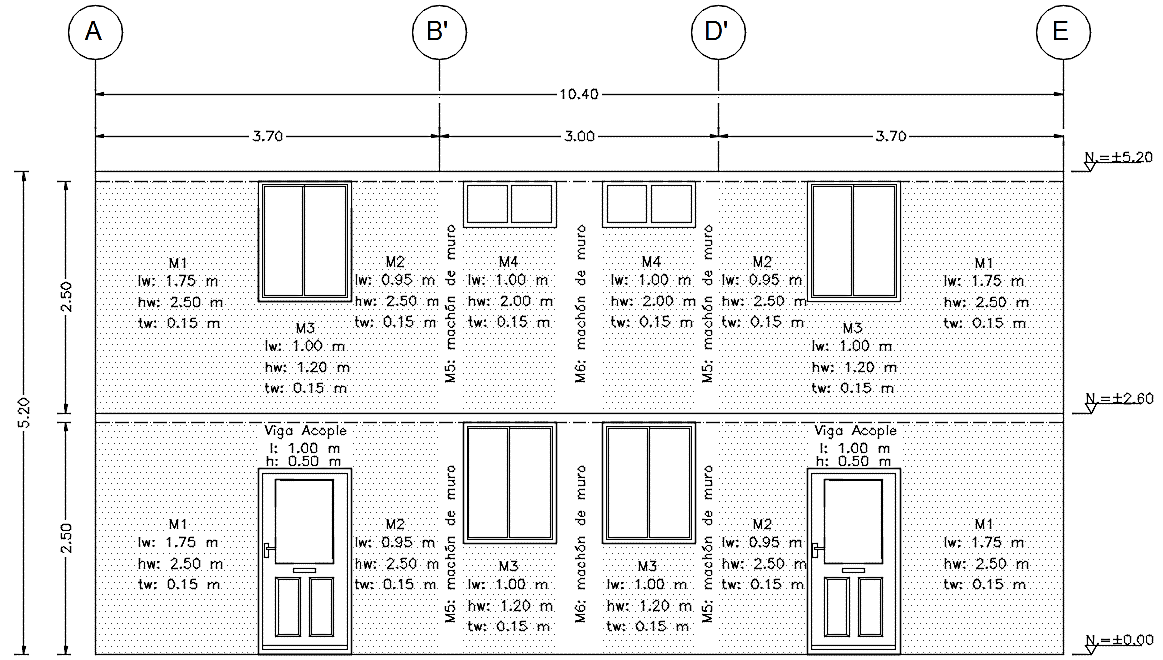 Elementos de borde. 
Diseño por corte. 
Diseño de flexocompresión.
Diseño final.
24
TRABAJO DE TITULACIÓN
Diseño Paredes Portantes
Segmentos verticales de muro
Normativa (ACI 318-14).
Segmentos fachada frontal.
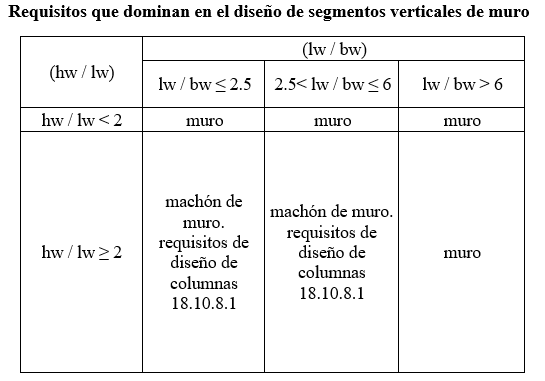 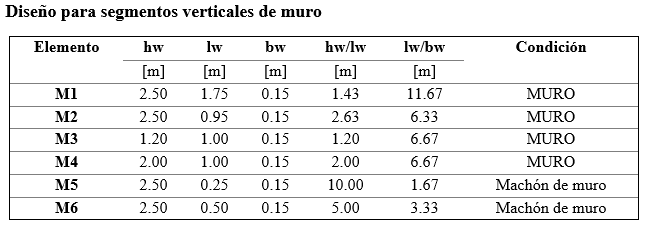 25
TRABAJO DE TITULACIÓN
Diseño Paredes Portantes
Análisis de Cargas
Espesor muros
Cargas entrepiso
Normativa ACI 318-14
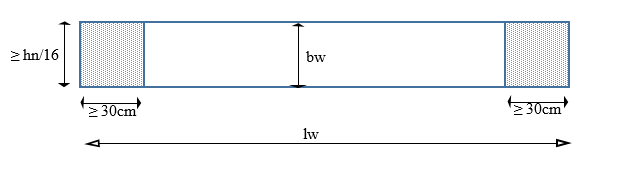 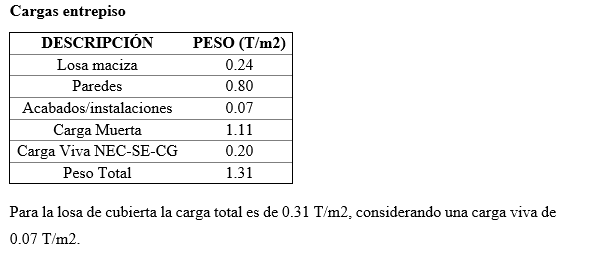 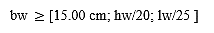 Cargas cubierta
      Carga total: 0.31 T/m2
       Carga viva: 0.07 T/m2
bw  ≥ [15.00 cm; 250/20 ; 175/25 ]
bw  ≥ [15.00 cm; 12.50 cm ; 7.00 cm]
bw = 15.00 cm
26
TRABAJO DE TITULACIÓN
Diseño Paredes Portantes
Diseño Sismoresistente
Análisis Estático – Cortante Basal.
Análisis Dinámico – Espectro de diseño.
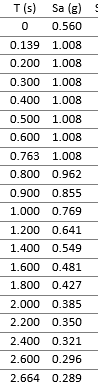 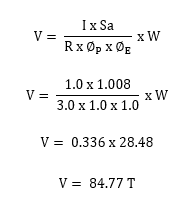 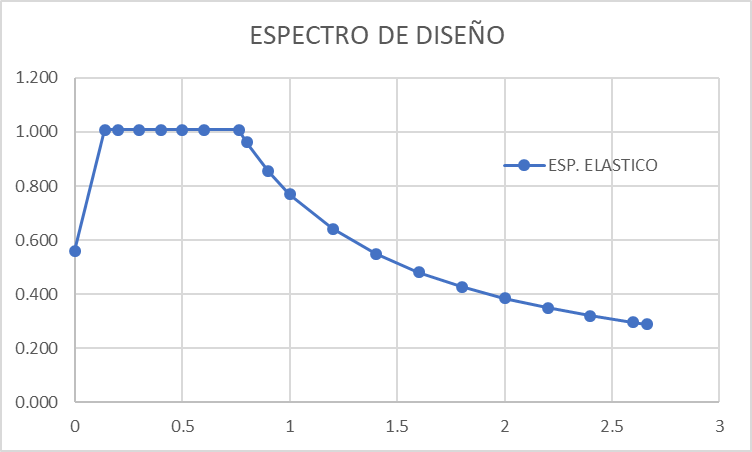 W= D; peso carga muerta
27
TRABAJO DE TITULACIÓN
Diseño Paredes Portantes
Modelación Estructural
Software ETABS.
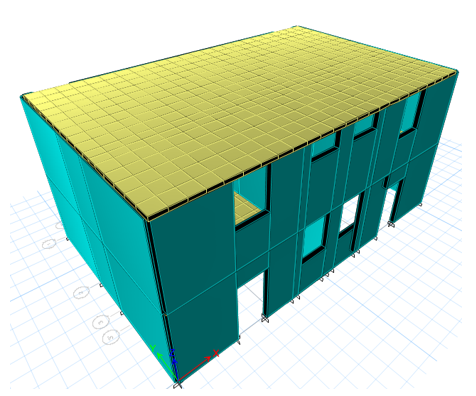 Análisis estático
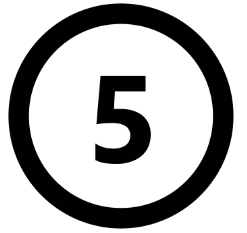 Definir materiales
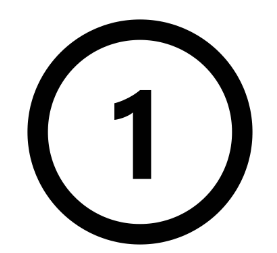 Análisis dinámico
Definir secciones
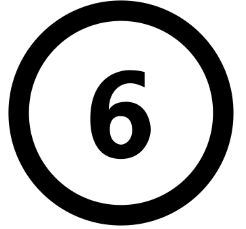 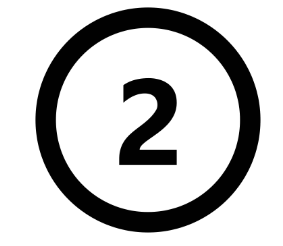 Geometría estructura
Control de derivas
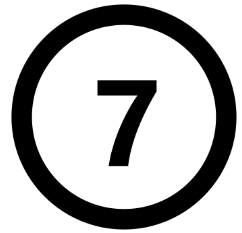 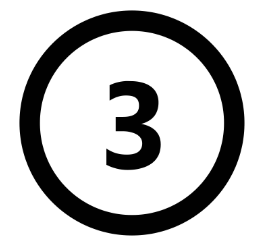 10.40 m
6.60 m
Combinaciones 
de carga
Modos de vibrar
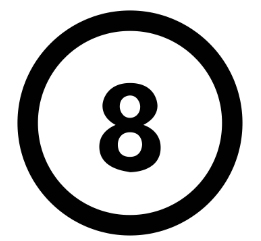 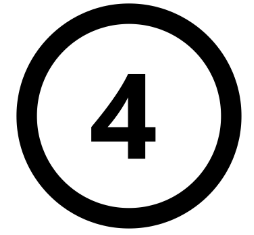 28
TRABAJO DE TITULACIÓN
Diseño Paredes Portantes
Modelación Estructural
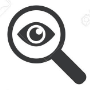 Modos de vibrar.
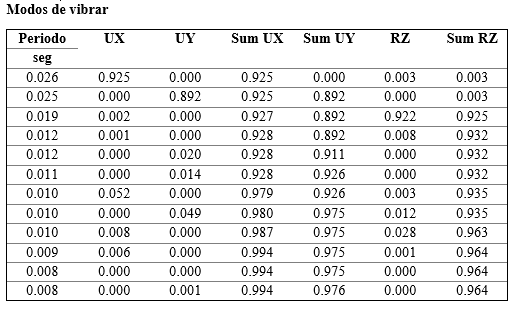 El PPM en la dirección UX, UY ≥ 90% 
El giro (Rz) < 10% en los dos primeros modos de vibración 
El giro (Rz) ≥ 50% en el tercer modo de vibrar, para evitar efector torsionales.
Se presenta los modos de vibración hasta que la suma acumulada sea mayor al 90% en Ux y Uy
Participación Modal.
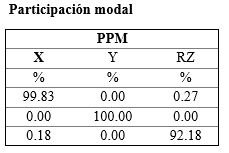 29
TRABAJO DE TITULACIÓN
Diseño Paredes Portantes
Elementos de borde
Pu, Mu : Valor Programa ETABS
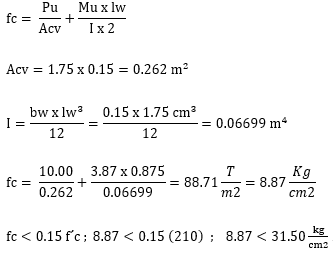 Método de Esfuerzos – (ACI 318-14)
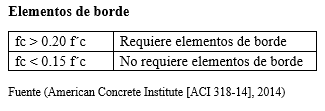 No requiere elementos de borde
30
TRABAJO DE TITULACIÓN
Diseño Paredes Portantes
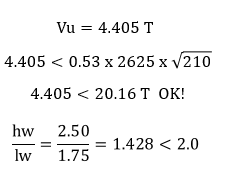 Valor Programa ETABS
Diseño por corte
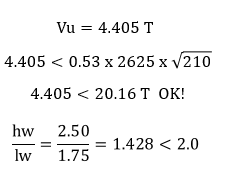 Capas de refuerzo. 
Ecuación para colocar dos capas de refuerzo. (ACI 318-14)
Se requiere solo una capa de refuerzo
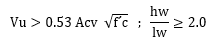 Resistencia nominal a cortante.
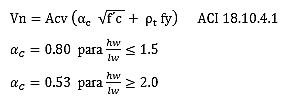 Cortante máximo.
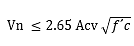 31
TRABAJO DE TITULACIÓN
Diseño Paredes Portantes
Diseño Flexo compresión
Altura: 2.50 m
Longitud: 1.75 m
Espesor : 15 cm
Pu: 10 T
Mu: 3.87 T-m
Armadura : 8 Φ 10 mm
Diagrama de Iteración muro M1
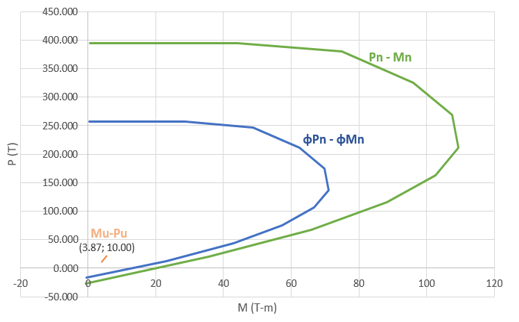 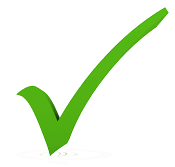 La armadura y sección soporta las solicitaciones
Capacidad muro
32
Capacidad nominal muro
TRABAJO DE TITULACIÓN
Diseño Paredes Portantes
Normativa ACI 318-14; sección 18.
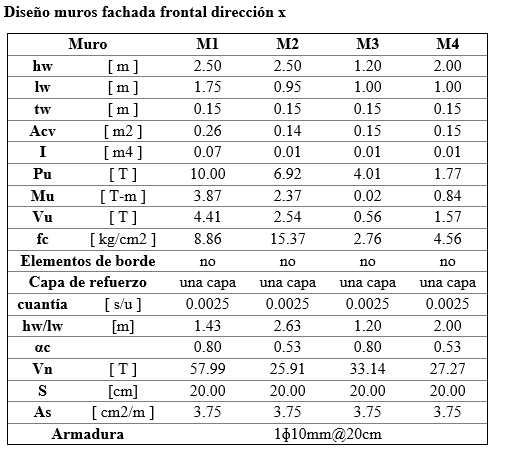 Diseño Final
RECUBRIMIENTO. 
En muros especiales hormigón armado 20 mm
ESPACIAMIENTO. 
Refuerzo longitudinal
Refuerzo transversal
S = 20 cm
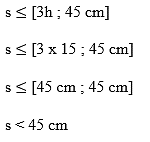 REFUERZO ABERTURAS. 
Alrededor de puertas, ventanas
Mínimo área varilla N°16 = 2.01 cm2
2 varrillas 12mm, una por cara
33
TRABAJO DE TITULACIÓN
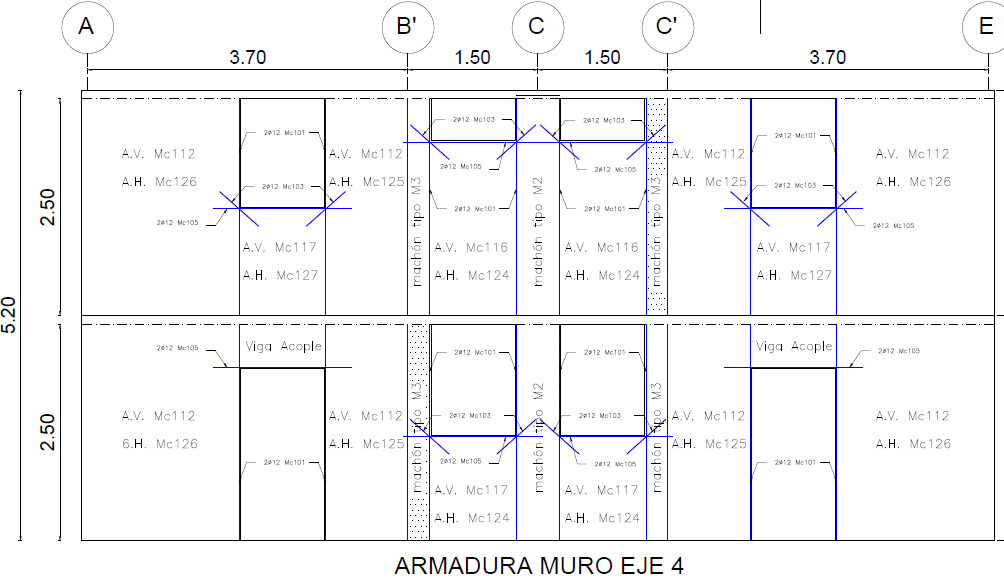 Diseño Paredes Portantes
Diseño Final
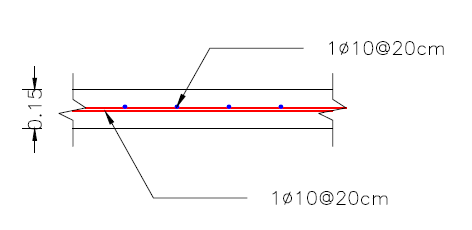 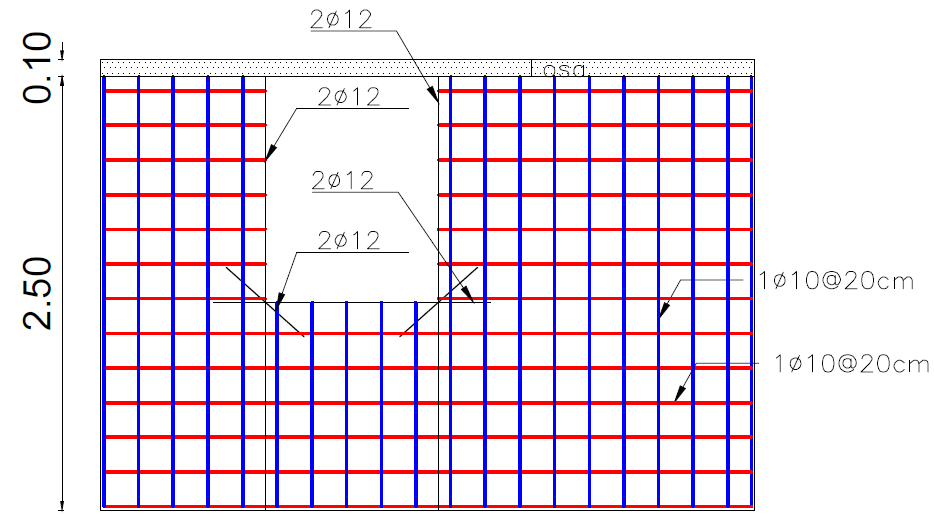 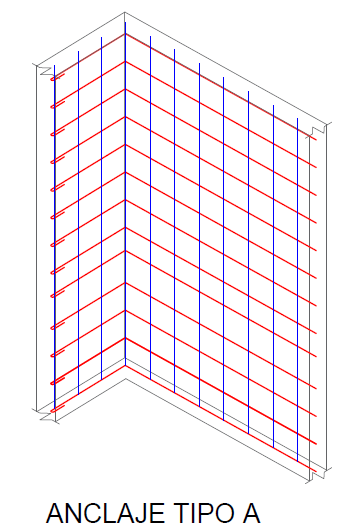 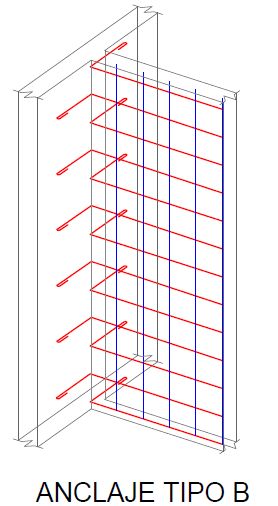 34
TRABAJO DE TITULACIÓN
Diseño Paredes Portantes
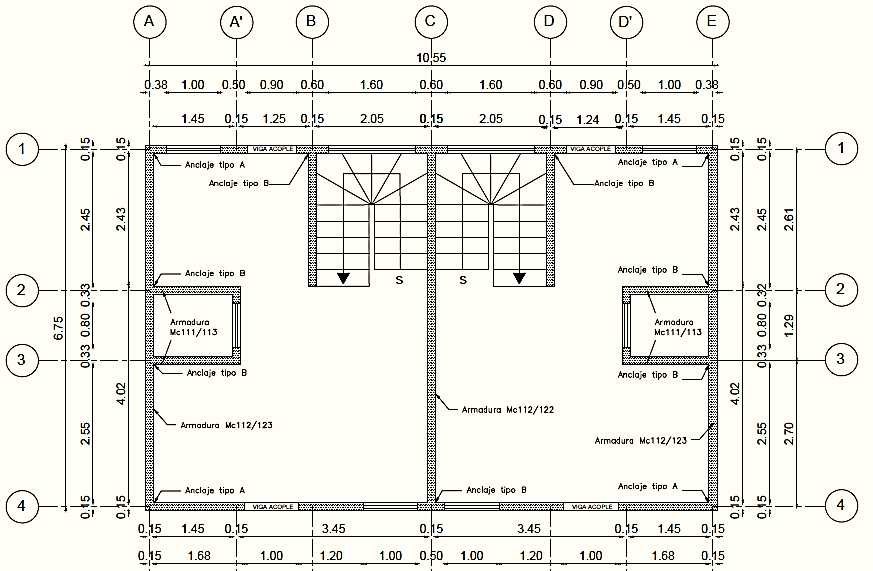 35
TRABAJO DE TITULACIÓN
Diseño Paredes Portantes
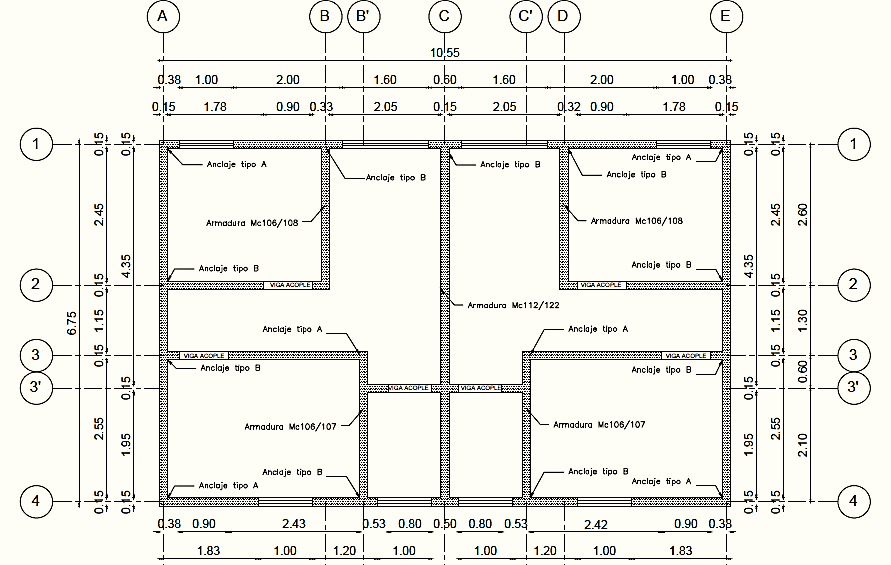 36
TRABAJO DE TITULACIÓN
Diseño Paredes Portantes
Diseño Final
Vigas de Acople
Machones de muro
ACI 318-14, sección 18.10.8.1
Refuerzo Longitudinal 0.01 Ag ≤ Ast ≤ 0.06 Ag
Refuerzo Transversal: estribos cerrados
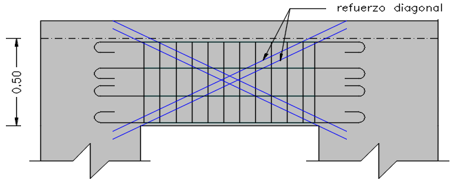 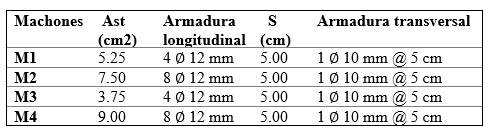 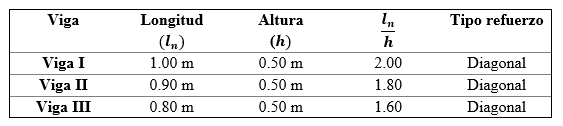 37
TRABAJO DE TITULACIÓN
Área de fundación: b=0.85m ; L=1.00 m
Presión del suelo



Diseño a flexión transversal
     H:30cm, r=7cm; d=23cm


Diseño a flexión longitudinal


Diseño a corte



Diseño final: sección 85 x 30 cm
Diseño Estructura Aporticada
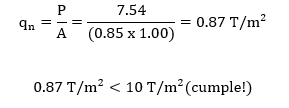 Diseño Elementos
Vigas de Cimentación
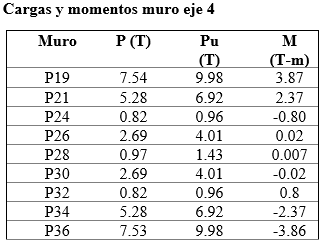 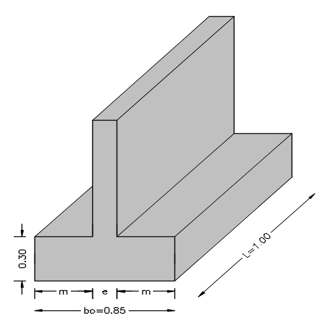 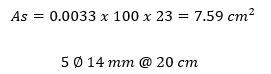 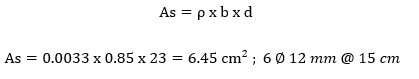 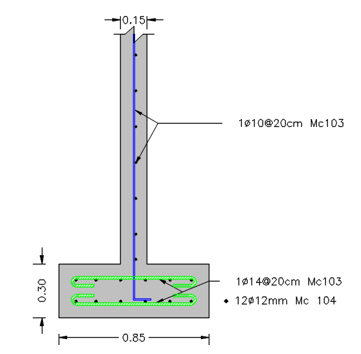 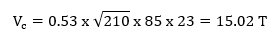 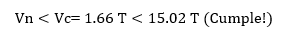 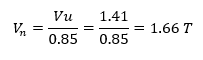 38
TRABAJO DE TITULACIÓN
[Speaker Notes: Calculado<admisible]
Estudio Económico
Estudio Económico y Operativo
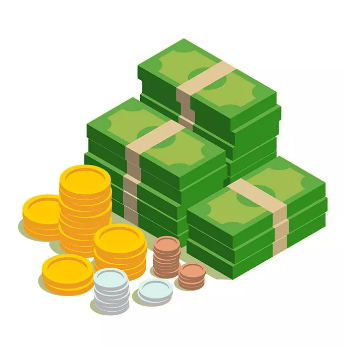 39
TRABAJO DE TITULACIÓN
Estudio Económico y Operativo
Costos de obra
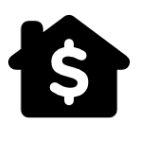 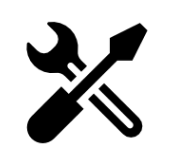 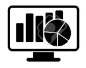 Cantidades de obra
APU
Presupuesto
Plano arquitectónico
Planos estructurales
20% costos indirectos 
Programa ARES
Precios CAMICON 2018
40
TRABAJO DE TITULACIÓN
Presupuesto
Estructura aporticada
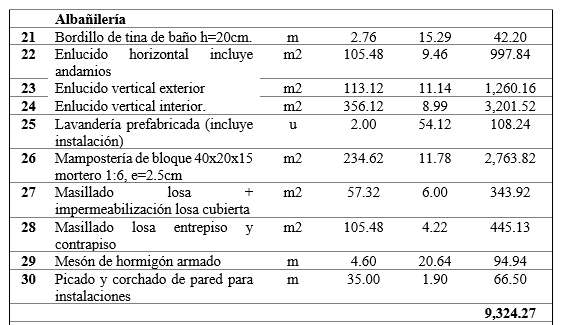 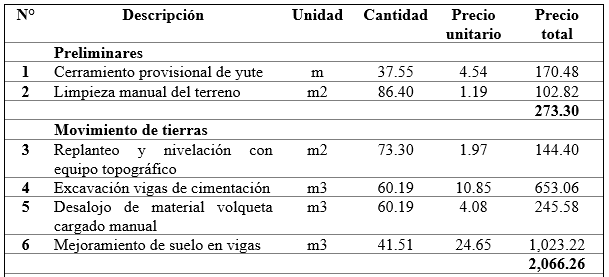 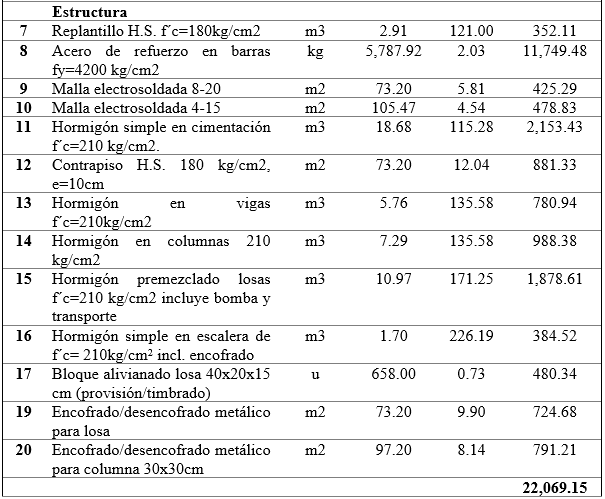 41
TRABAJO DE TITULACIÓN
Presupuesto
Estructura aporticada
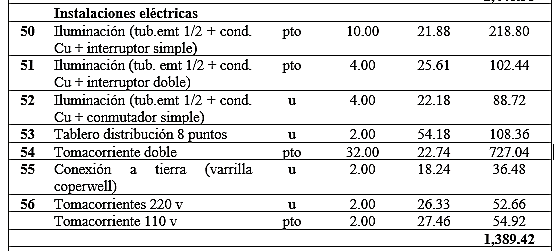 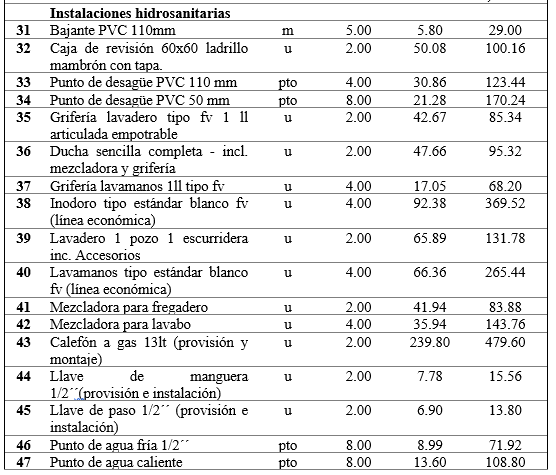 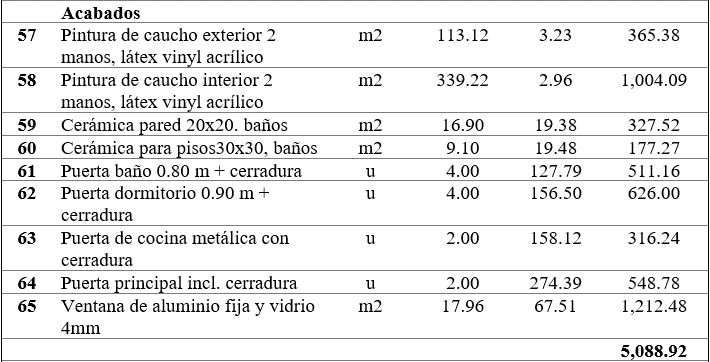 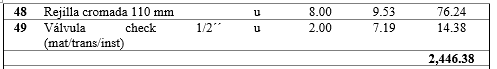 Presupuesto vivienda dúplex: $ 42,657.70
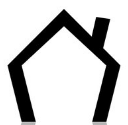 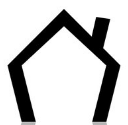 42
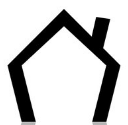 Presupuesto vivienda: $ 21,328.85
TRABAJO DE TITULACIÓN
Presupuesto
Estructura paredes portantes
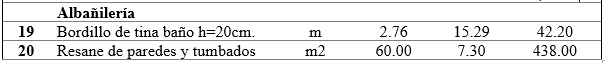 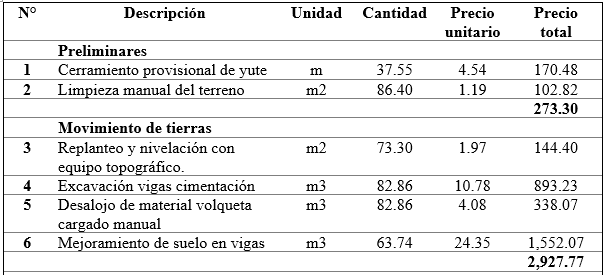 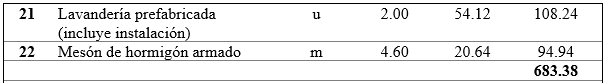 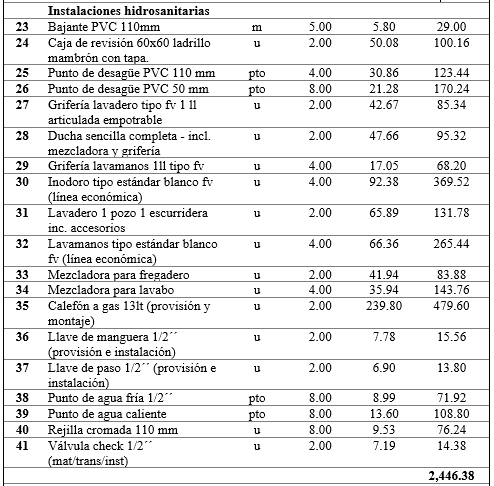 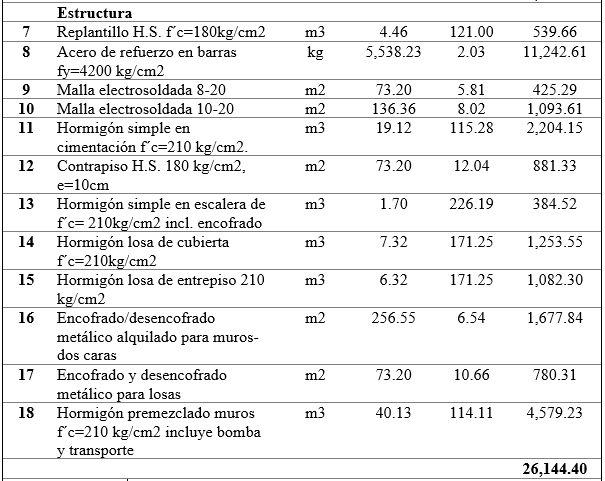 43
TRABAJO DE TITULACIÓN
Presupuesto
Estructura paredes portantes
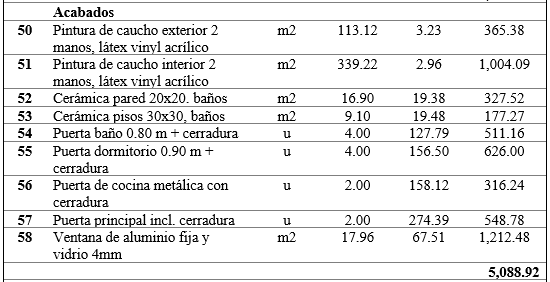 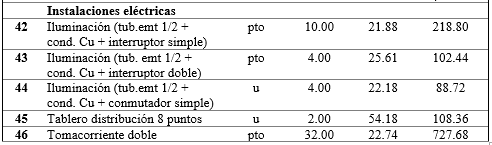 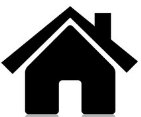 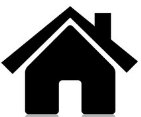 Presupuesto vivienda dúplex: $ 38,953.57
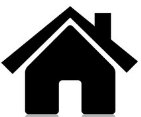 Presupuesto vivienda: $ 19,476.78
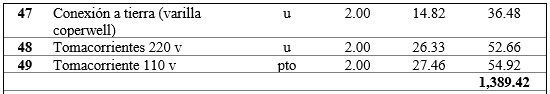 44
TRABAJO DE TITULACIÓN
Cronograma Actividades
86 DÍAS
Estructura aporticada
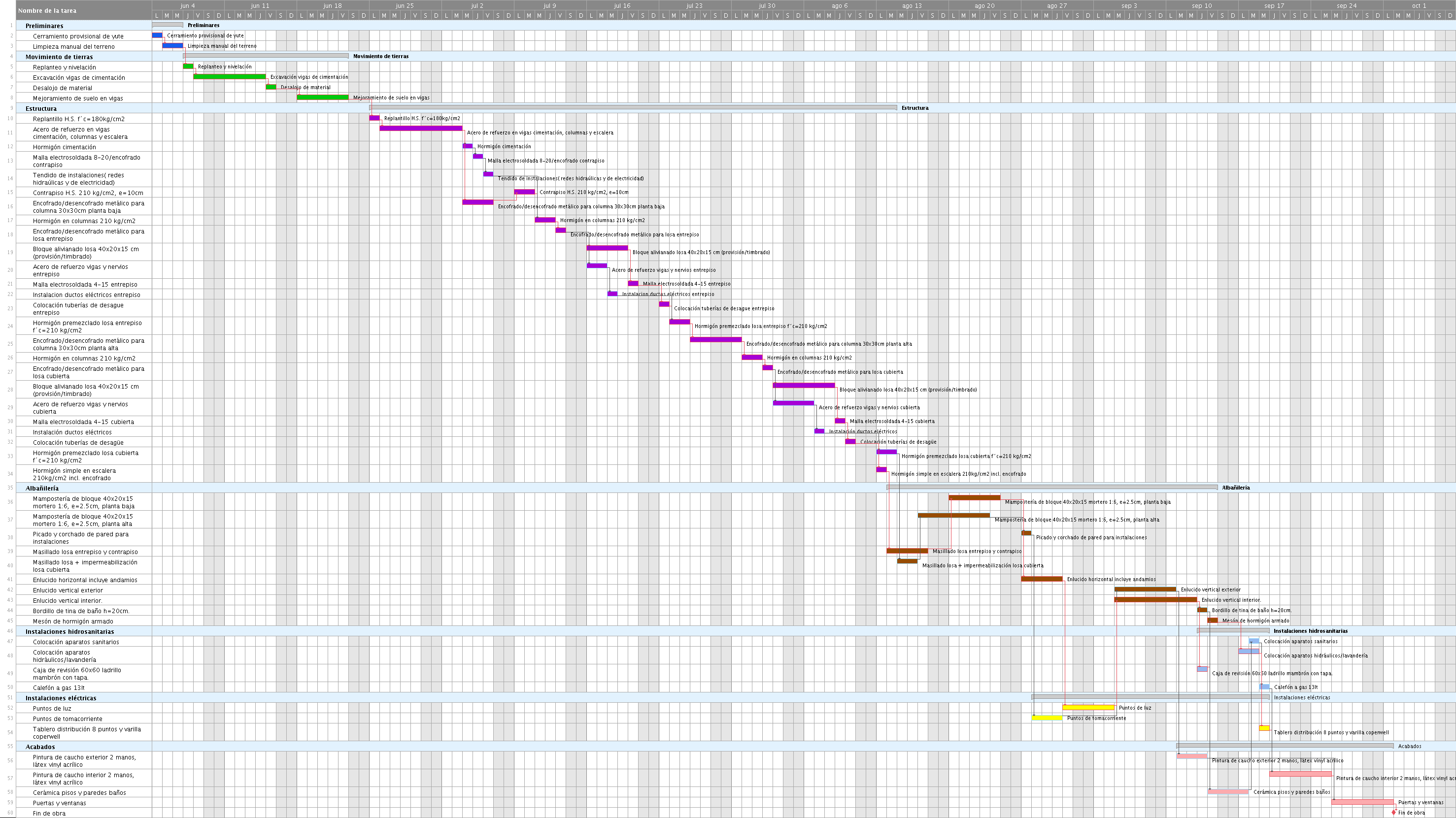 45
65 RUBROS
TRABAJO DE TITULACIÓN
Cronograma Actividades
66 DÍAS
Estructura paredes portantes
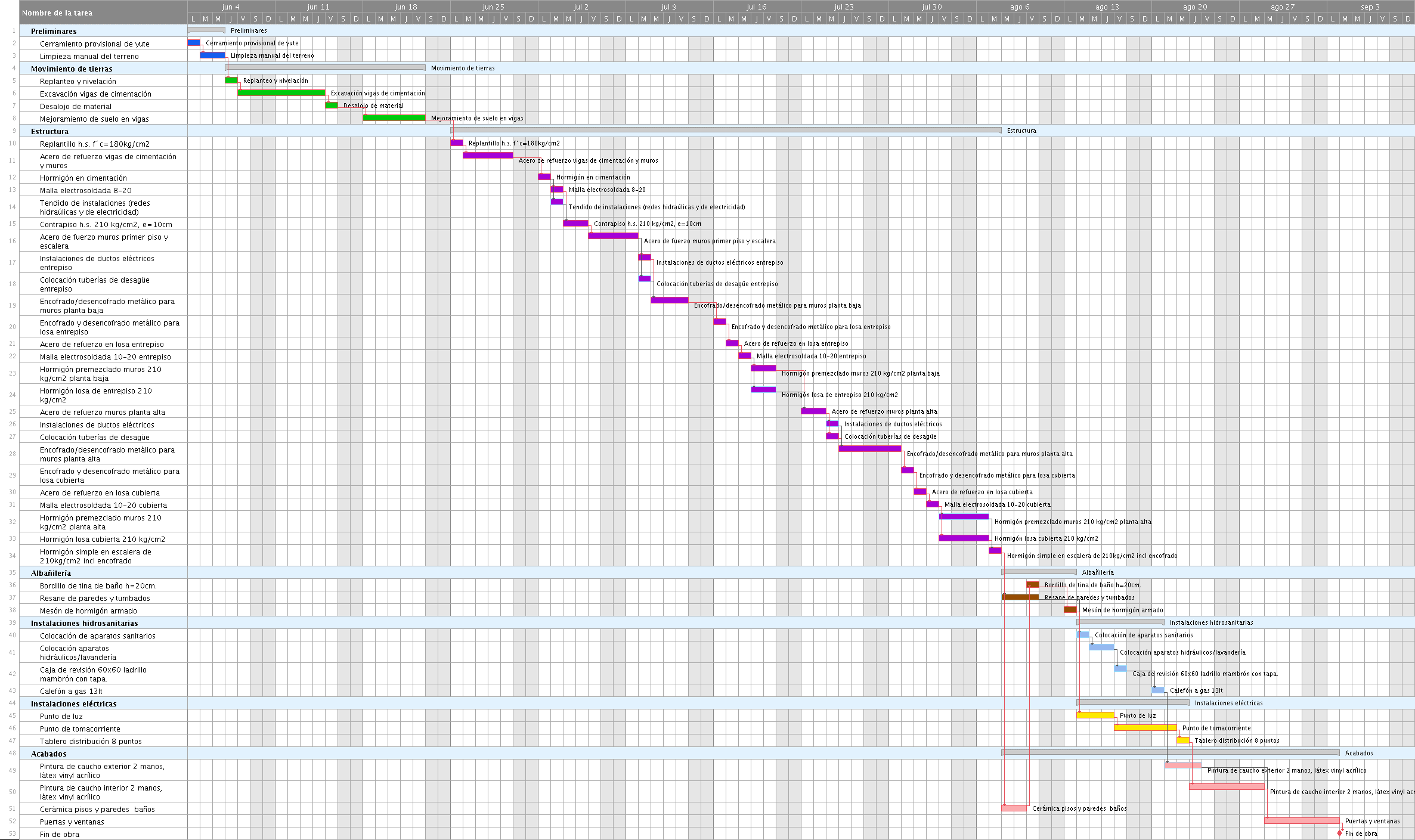 46
58 RUBROS
TRABAJO DE TITULACIÓN
Estudio Económico
Resultados
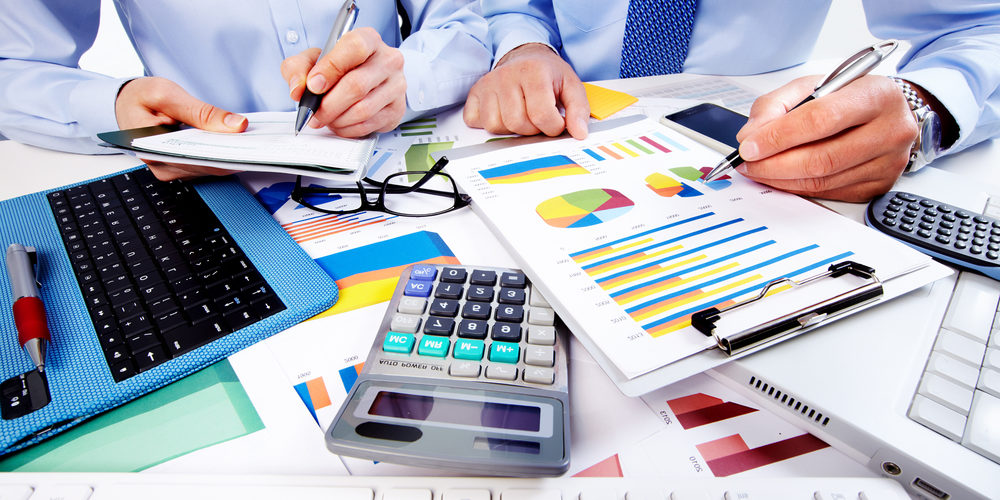 Análisis Comparativo
47
TRABAJO DE TITULACIÓN
Resultados
Fases de construcción
Cimentación
Esfuerzo admisible suelo 10 T/m2
La sección mayor corresponde al proyecto con paredes de hormigón armado, debido al peso de la estructura. 
Acitividades:
      Limpieza
      Replanteo 
      Excavación 
      Mejoramiento de suelo 
      Armadura 
      Fundición
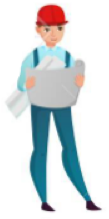 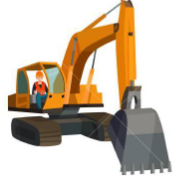 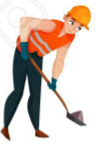 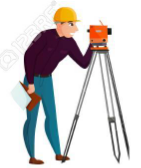 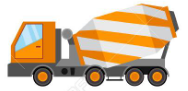 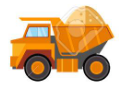 48
TRABAJO DE TITULACIÓN
Resultados
Fases de construcción
Estructura
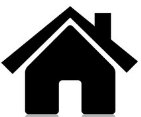 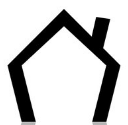 Estructura Aporticada
Estructura Paredes Portantes
Acero de refuerzo en columnas
Encofrado columnas 
Hormigón en columnas
Desencofrado columnas 
Encofrado en losa 
Acero de refuerzo en vigas
Acero de refuerzo nervios losa
Bloque alivianado 
Malla de temperatura en losa
Tendido de instalaciones 
Hormigón en vigas y losa
Desencofrado losa
Trazado y timbrado de paredes
Acero de refuerzo para paredes
Colocación de tuberías y ductos 
Encofrado de paredes
Encofrado losa
Acero de refuerzo losa
Malla de temperatura losa
Tendido de instalaciones
Hormigón en paredes y losa
Desencofrado de paredes y losa
49
TRABAJO DE TITULACIÓN
Resultados
Fases de construcción
Albañilería
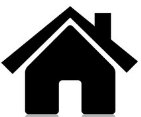 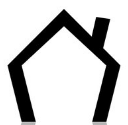 Estructura Aporticada
Estructura Paredes Portantes
Pasteado de paredes
Pasteado de filos y fajas
Pasteado de tumbados
Mampostería de bloque
Picado y corchado de paredes 
Colocación de tuberías y ductos para instalaciones
Enlucido vertical interior
Enlucido vertical exterior
Enlucido de filos y fajas
Masillado de losas
Enlucido horizontal
50
TRABAJO DE TITULACIÓN
Resultados
Cantidades de obra
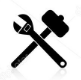 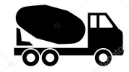 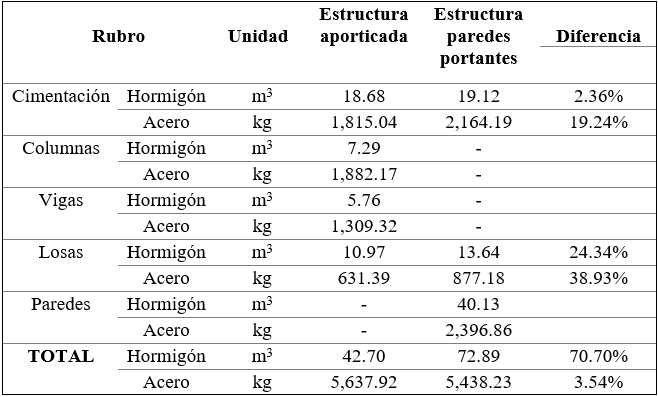 51
TRABAJO DE TITULACIÓN
Resultados
Costos de construcción
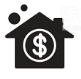 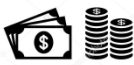 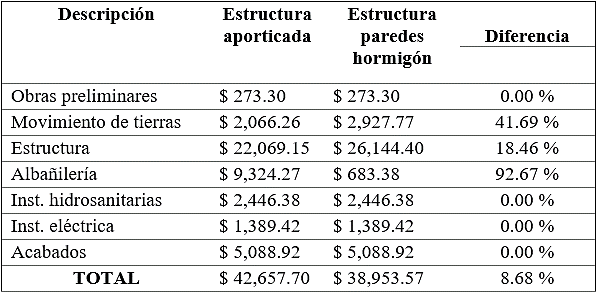 52
TRABAJO DE TITULACIÓN
[Speaker Notes: Aporticada: 310 m2
Autoportante: 283 m2]
Resultados
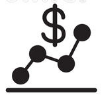 Tiempos de construcción
Cuadro comparativo
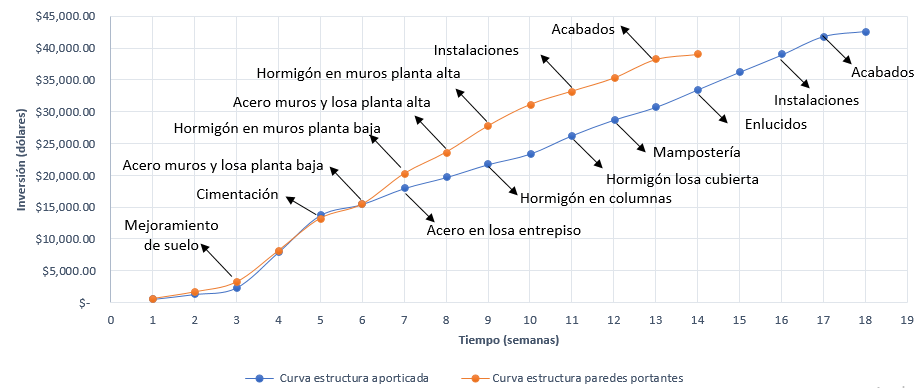 53
TRABAJO DE TITULACIÓN
CONCLUSIONES
El sistema aporticado funciona adecuadamente para resistir las cargas laterales mencionadas en la norma ecuatoriana; el sistema de paredes portantes posee mayor rigidez y resistencia, ayudando a proteger a los elementos no estructurales de cada vivienda. 
El sistema aporticado es diseñado para que sus elementos fallen si la estructura es afectada por un sismo fuerte, todo lo contrario del diseño con paredes portantes el cual al ser más rígido puede resistir las fuerzas sísmicas de mejor manera, teniendo en cuenta las consideraciones establecidas en la normativa como son, colocar refuerzos en las aberturas de puertas y ventanas, y las secciones pequeñas de muro denominadas manchones se debe reforzar como una columna. 
La mayor diferencia económica entre los dos sistemas, se produce en las fases de estructura y albañilería, en las viviendas construidas con el sistema aporticado se debe colocar mampostería de bloque y posteriormente enlucir para que se pueda formar la vivienda, lo contrario sucede con el sistema de paredes portantes que una vez armadas y fundidas las paredes la vivienda se encuentra terminada, necesitando solo un resane de las juntas producidas por el encofrado. 
El costo de construcción de una vivienda con el sistema aporticado es de $21,328.85 dólares y para el sistema de paredes portantes es de $19,476.78 dólares; esta diferencia se presenta porque el segundo sistema tiene menos actividades con respecto al primero. 
Los rubros difieren entre los dos sistemas, debido a que en el sistema aporticado es necesario rubros de construcción como mampostería y enlucidos, los cuales en el sistema de paredes portantes no se requiere, por lo tanto se reduce el tiempo de ejecución, necesitando 86 días para la construcción de dos viviendas en el sistema tradicional y 66 días en el sistema de paredes portantes, considerando que en ese tiempo ya se incluyen la colocación de instalaciones eléctricas, hidrosanitarias y acabados.
54
TRABAJO DE TITULACIÓN
RECOMENDACIONES
Para el diseño del sistema aporticado la norma ecuatoriana de la construcción para estructuras de hormigón armado, expone los criterios adecuados que permiten diseñar una estructura con un correcto desempeño ante eventos sísmicos, no se recomienda aplicar la normativa para la construcción de viviendas hasta dos pisos, ya que esta presenta recomendaciones con respecto a las dimensiones de vigas y columnas con menores valores, los mismos que luego de evaluar en las estructuras antes expuestas, producen grandes fallas ante un evento sísmico.  
Para la construcción de todo tipo de proyecto, se debe realizar un cronograma valorado que permita conocer el tiempo y la inversión necesaria para la ejecución de las obras, esto permite tener una mejor visualización de los materiales y recursos que necesita cada proyecto, para organizar el tiempo de una mejor manera, también se debe realizar el diagrama de red que permite conocer las actividades que podrían retrasar el proyecto si por algún motivo no se llegan a cumplir a tiempo, estas herramientas son muy útiles para llevar un control de la obra y evitar el desperdicio de materiales y recursos.  
El sistema de paredes portantes se recomienda aplicar en la construcción de viviendas en serie, ya que es necesario realizar una inversión para la adquisición de encofrados para paredes y losas, actualmente en el mercado existen empresas que alquilan este tipo de encofrados, pero los mismos pueden variar de acuerdo a las dimensiones de cada vivienda. 
Actualmente en el país se realizan proyectos para la construcción de viviendas de interés social, este tipo de viviendas es de construcción masiva, y una manera de reducir costos es con un menor tiempo de ejecución de las actividades, esta es una de las características del sistema autoportante ya que no requiere inversión de tiempo en colocación de mampostería y enlucidos, y la estructura se puede desmoldar al siguiente día y utilizar los encofrados para una nueva vivienda.
55
TRABAJO DE TITULACIÓN
Gracias
Gracias
Contoso Ltd.
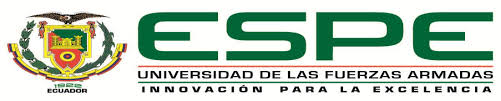 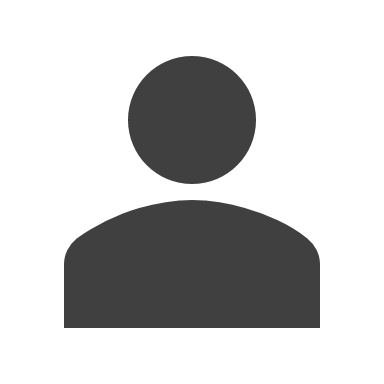 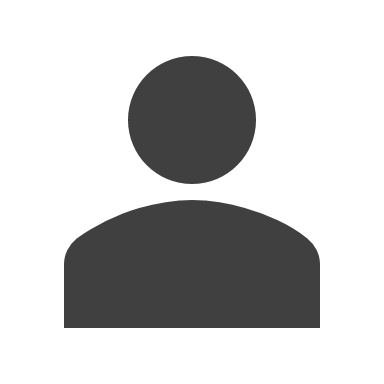 Íker Arteaga
Catherine Vinueza
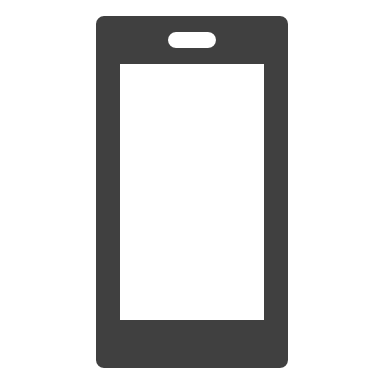 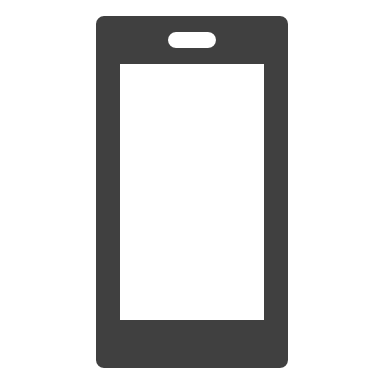 +1 555-0100
0992411306
iker@contoso.com
cevinueza@gmail.com
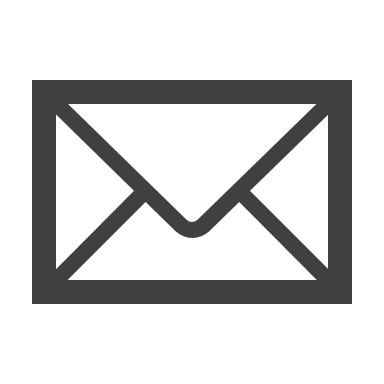 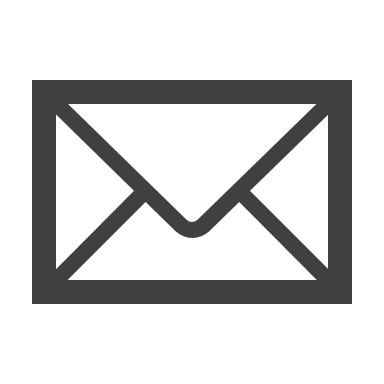 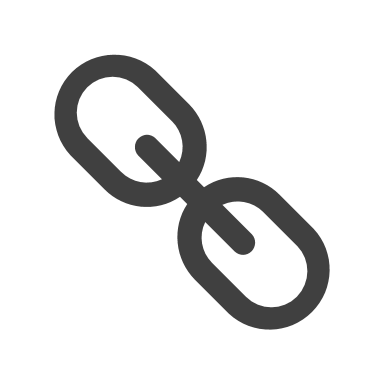 www.contoso.com